Relative and Nominal Clauses
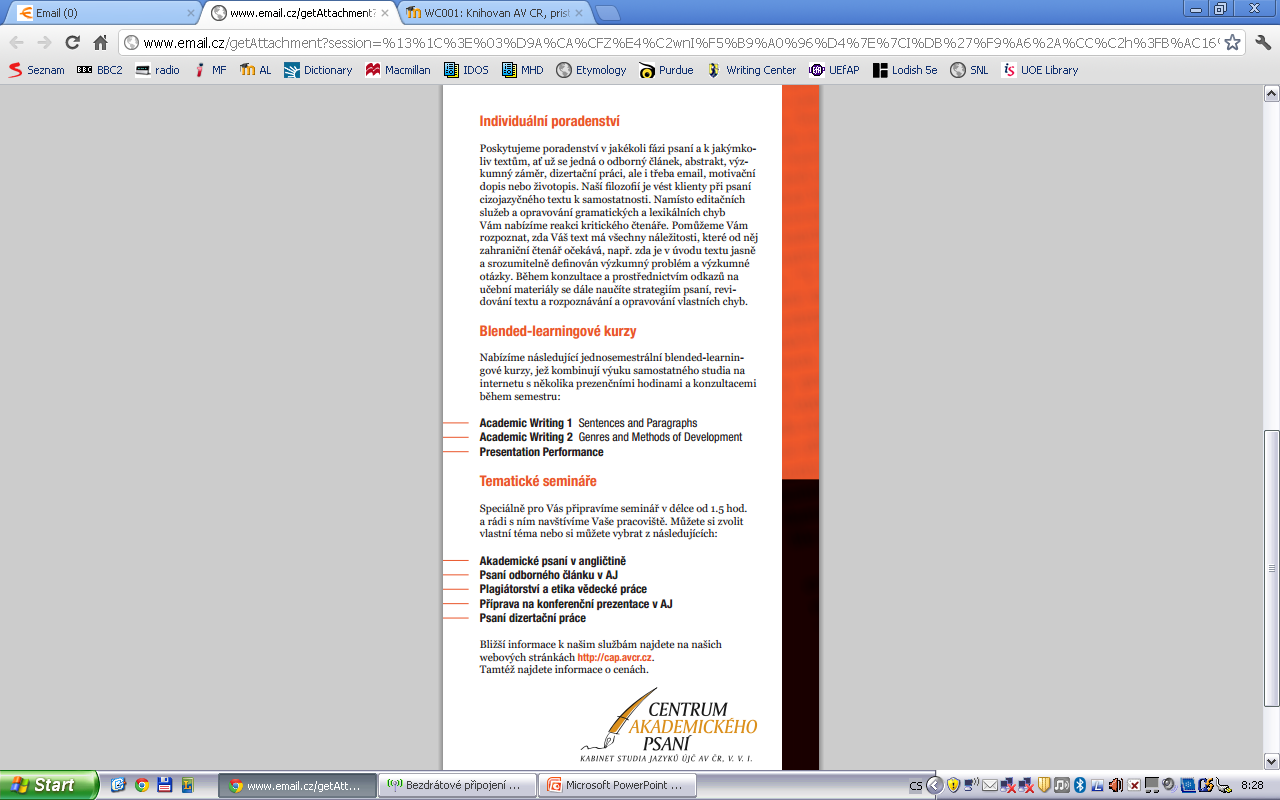 Relative clauses
beginnings
adverbial clauses
nominal clauses
relative clauses
A relative clause is a dependent clause that functions as an adjective. That is, it gives more information about a noun or pronoun.

Relative clauses are introduced by: who, whom, which, that, whose, where.


Everyone who studied for the exam passed it easily. 

Mayor Pyle, whom I voted for, lost the election.
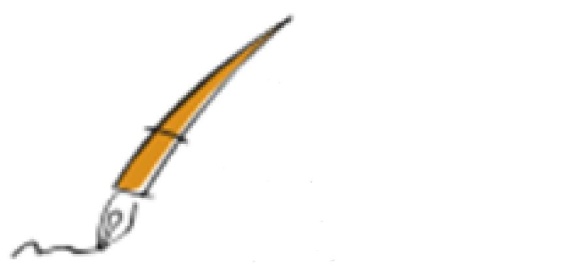 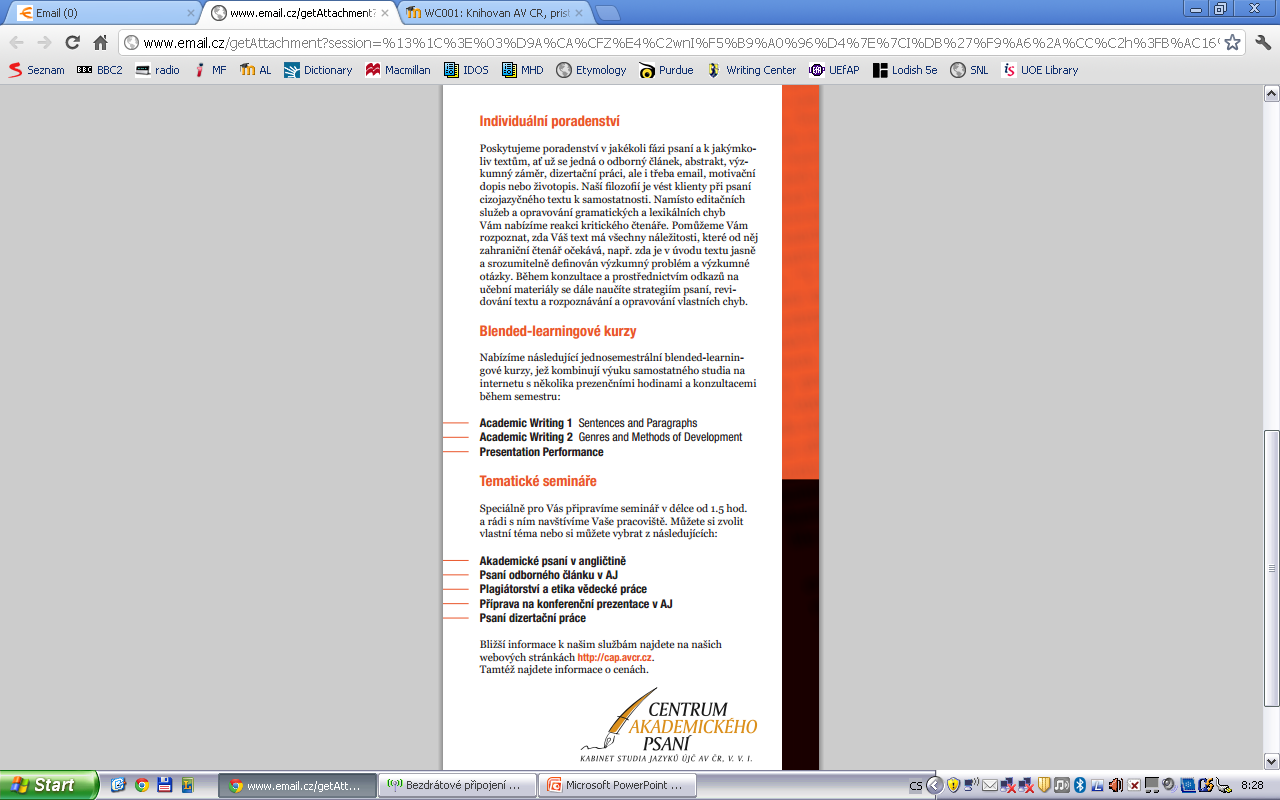 Relative clauses
beginnings
adverbial clauses
nominal clauses
relative clauses
Defining relative clauses are necessary to identify its antecedent for the reader. Do not use commas with defining clauses.





The professor who teaches my biology class won a Nobel Prize two years ago. He won the Prize for research that might lead to a cure for AIDS.
Which professor won a Nobel Prize two years ago? The clause who teaches my biology class is necessary to identify the professor.
For which research did he win the prize? We need the clause that might lead to a cure for AIDS to tell us.
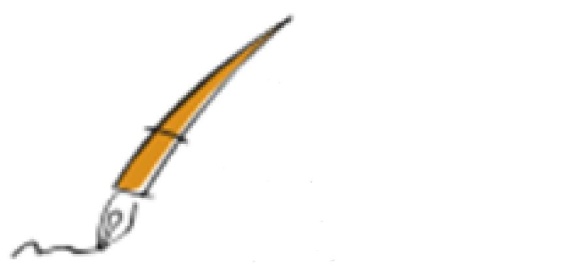 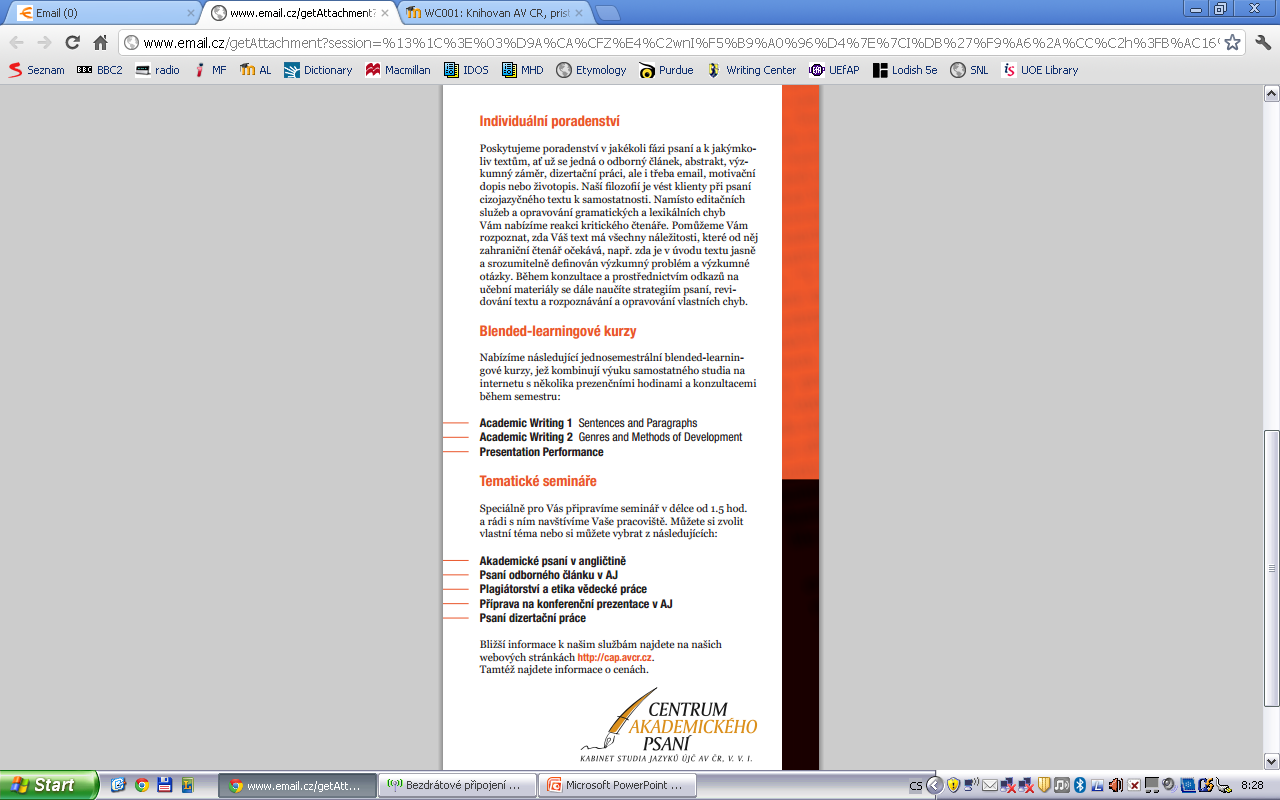 Relative clauses
beginnings
adverbial clauses
nominal clauses
relative clauses
Non-defining relative clauses are not necessary to indentify its antecedent; they merely give the reader some extra information about it. Because you can omit a non-defining relative clause without loss of meaning, separate if from the rest of the sentence with commas.




Professor Jones, who teaches my biology class, won a Nobel Prize two years ago. He won the prize for his research into the structure of T-cells, which might lead to a cure for AIDS.
The person who won a Nobel Prize is identified by his name, so the clause who teaches my biology class is extra, unnecessary information about Professor Jones. If it were omitted, we would still know which person won the Nobel Prize.
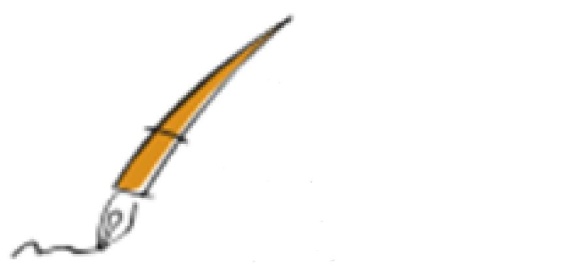 We already know which research he won the prize for: his research into the structure of T-cells. The information which might lead to a cure for AIDS is not necessary to identify the research; I merely gives us extra information about it.
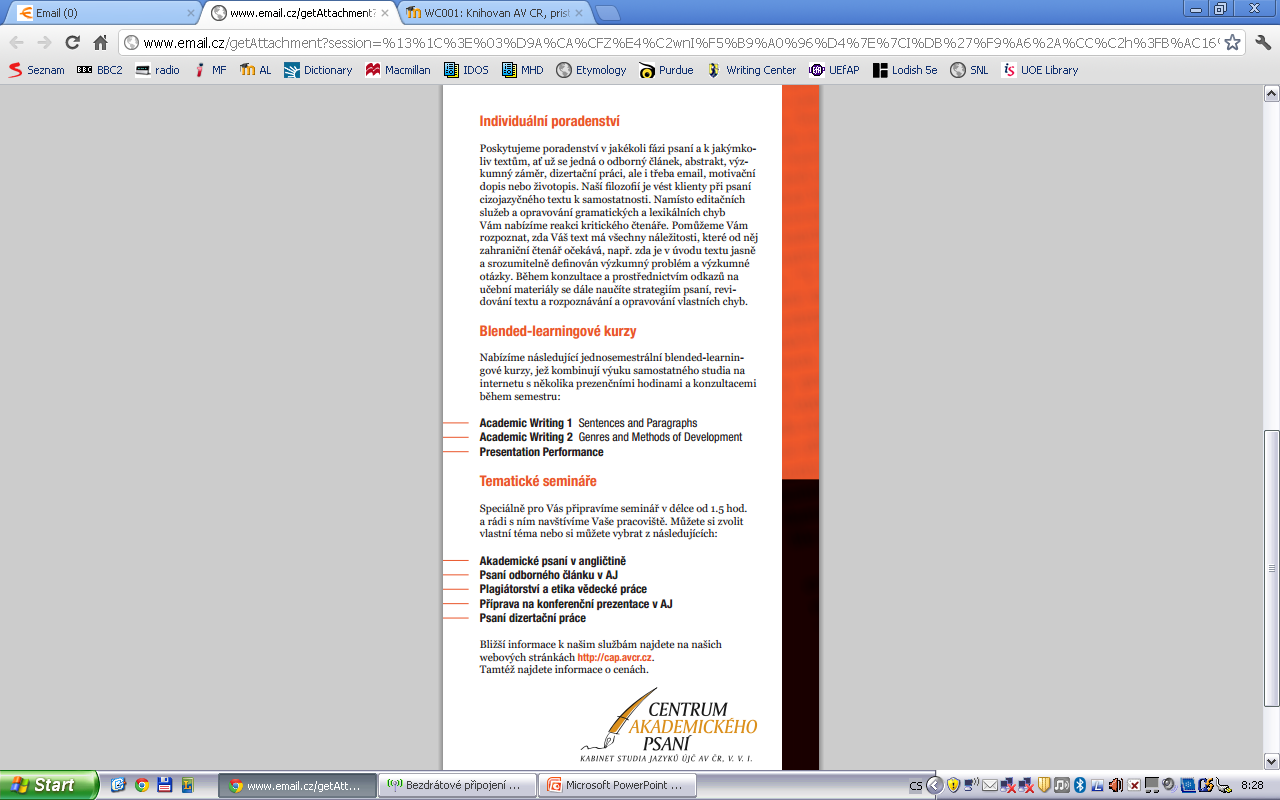 Relative clauses
beginnings
adverbial clauses
nominal clauses
relative clauses
EXAMPLES OF DEFINING RELATIVE CLAUSES

Families whose incomes are below a certain level pay no income tax.

She loaned her car to someone whom she did not know.

I studied algebra with a professor whose name I have forgotten.

The subject that I enjoyed the most is algebra.

The class that meets in the next room is very noisy.
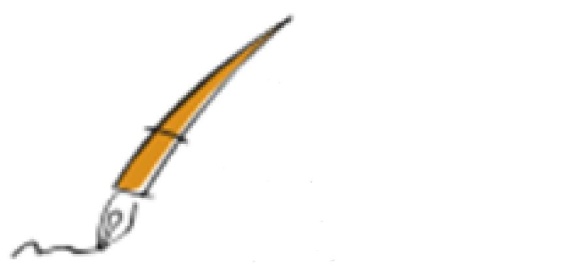 Note: “That” is only used in defining relative clauses. It cannot be used in non-defining relative clauses.
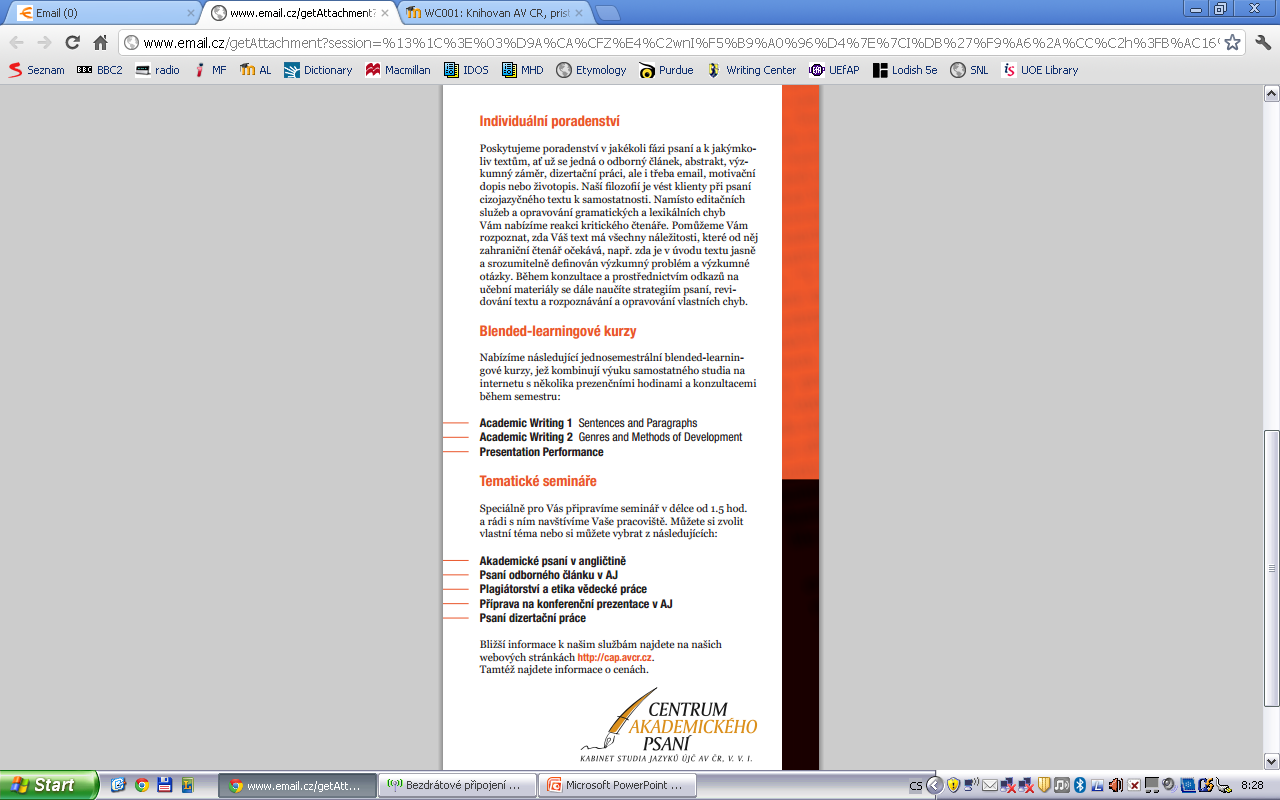 Relative clauses
beginnings
adverbial clauses
nominal clauses
relative clauses
EXAMPLES OF NON-DEFINING RELATIVE CLAUSES

Apple Computer, whose Macintosh computer changed computing, was started by two men working in a garage.

Her husband teaches algebra, which I enjoy the most.

On November 9, 1989, when the wall was torn down, their lives changed again.

The Saudi Arabian city of Mecca, where Mohammed was born, is the holiest city in Islam.

I did not work last week, when I had my final exams.
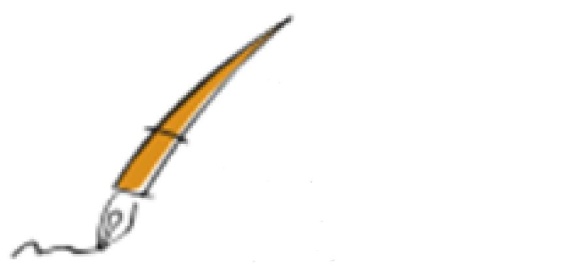 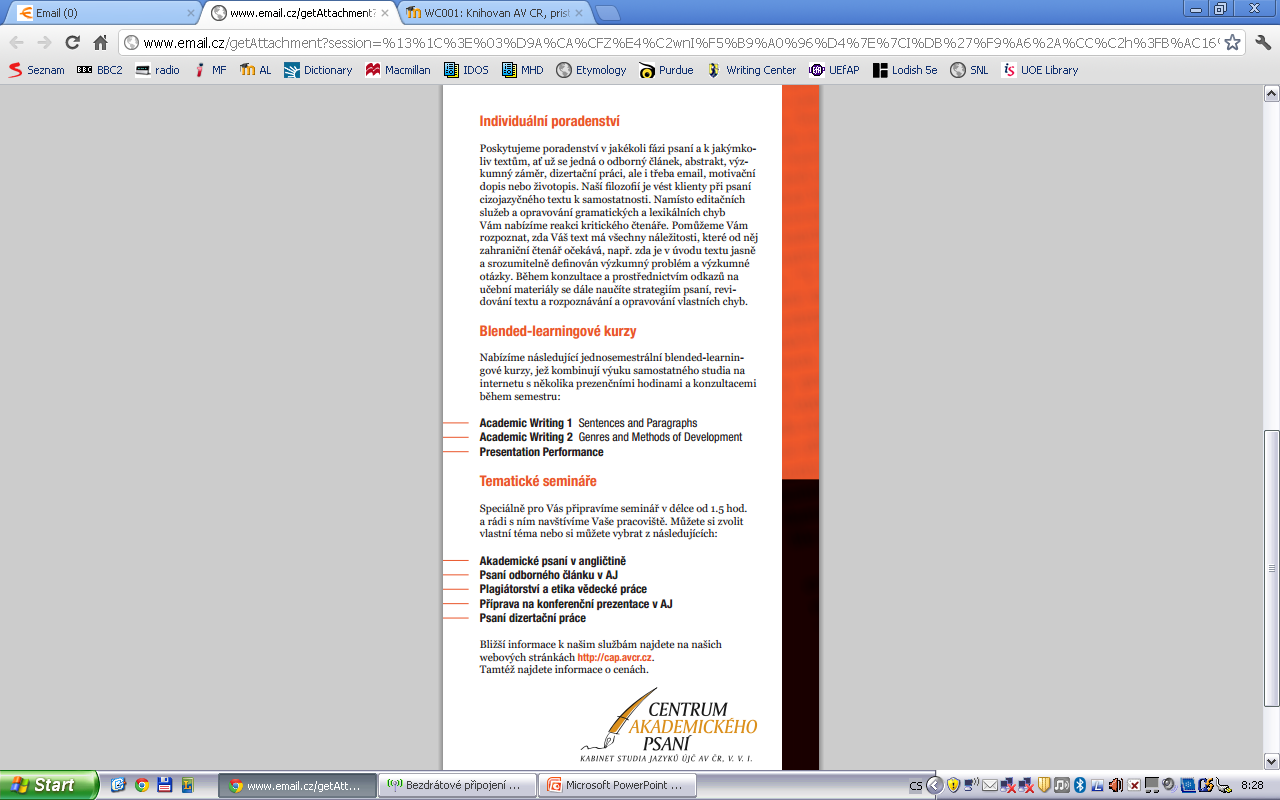 Nominal clauses
beginnings
adverbial clauses
nominal clauses
relative clauses
A nominal clause is a dependent clause that functions as a noun. It is often part of an independent clause, where it can be a subject or an object.

	     subject	

What the newspaper reported was incorrect.

			        object 

People once believed that the world was flat.
EXPLANATION: Never use a comma to separate a nominal clause from the independent clause.
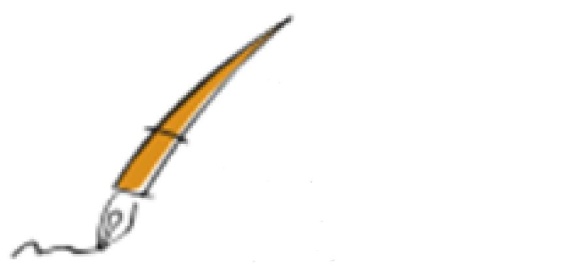 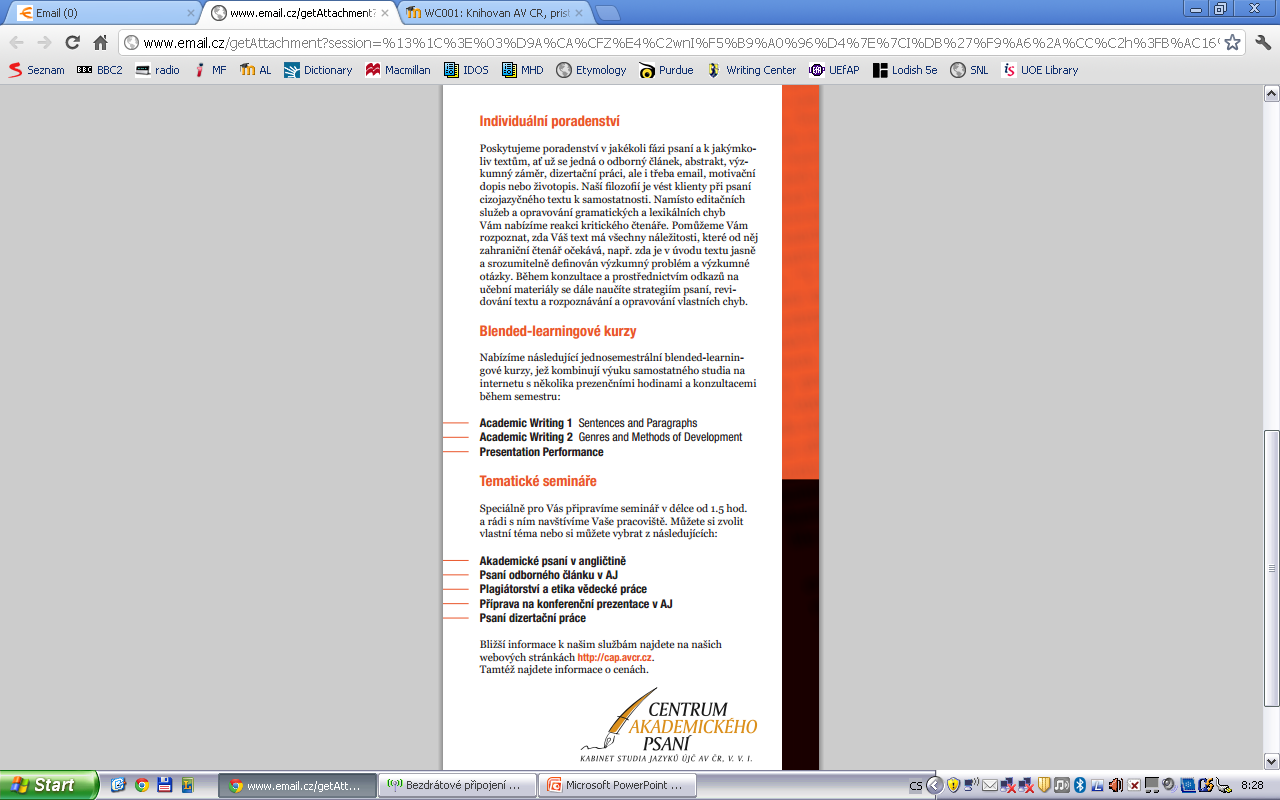 Nominal clauses
beginnings
adverbial clauses
nominal clauses
relative clauses
EXAMPLES

I am sure that the address is correct.

It is certain that Earth is getting warmer.

The class was surprised that the instructor canceled the final exam.

Do you know who the interpreter for the Russian leader was?

The students want to know if the test is easy.

Police do not know who committed the robbery.
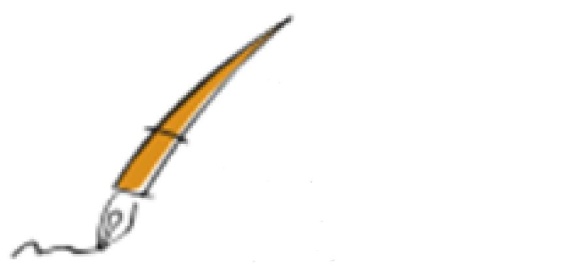 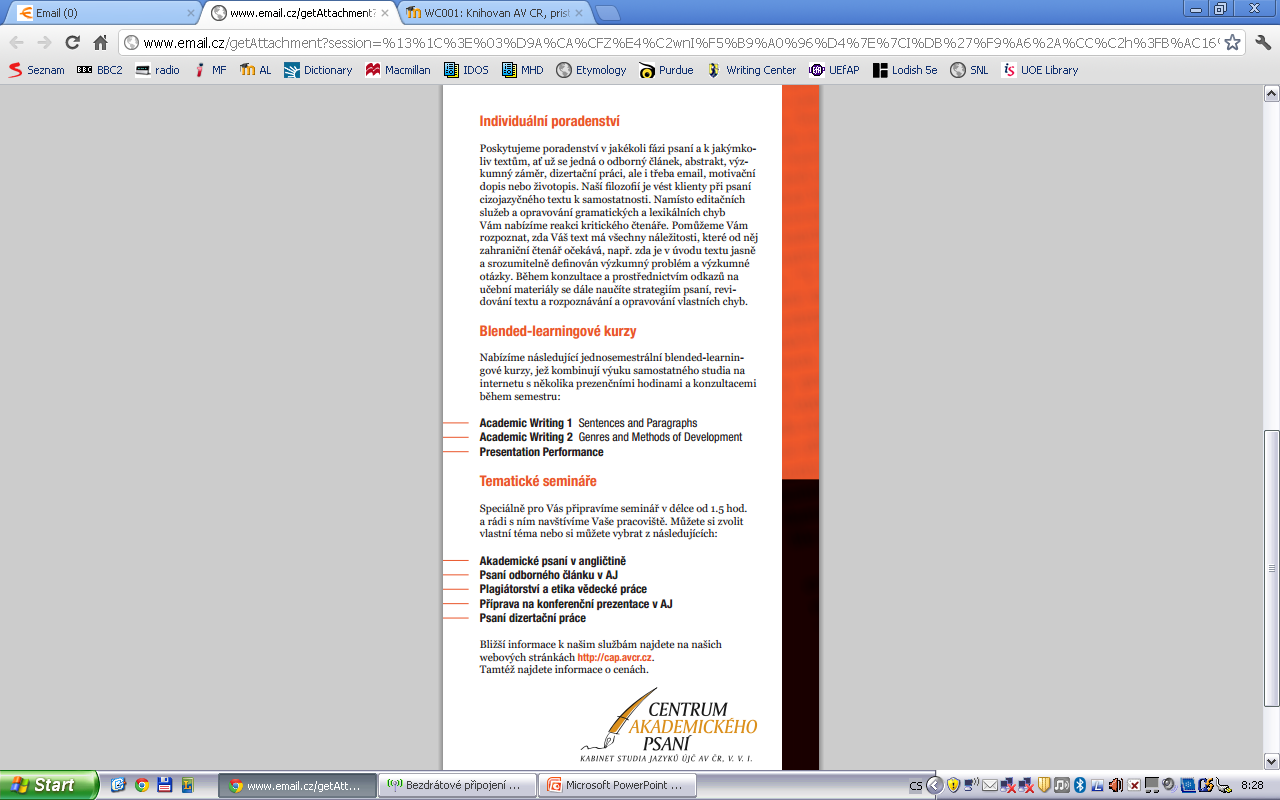 EXERCISES
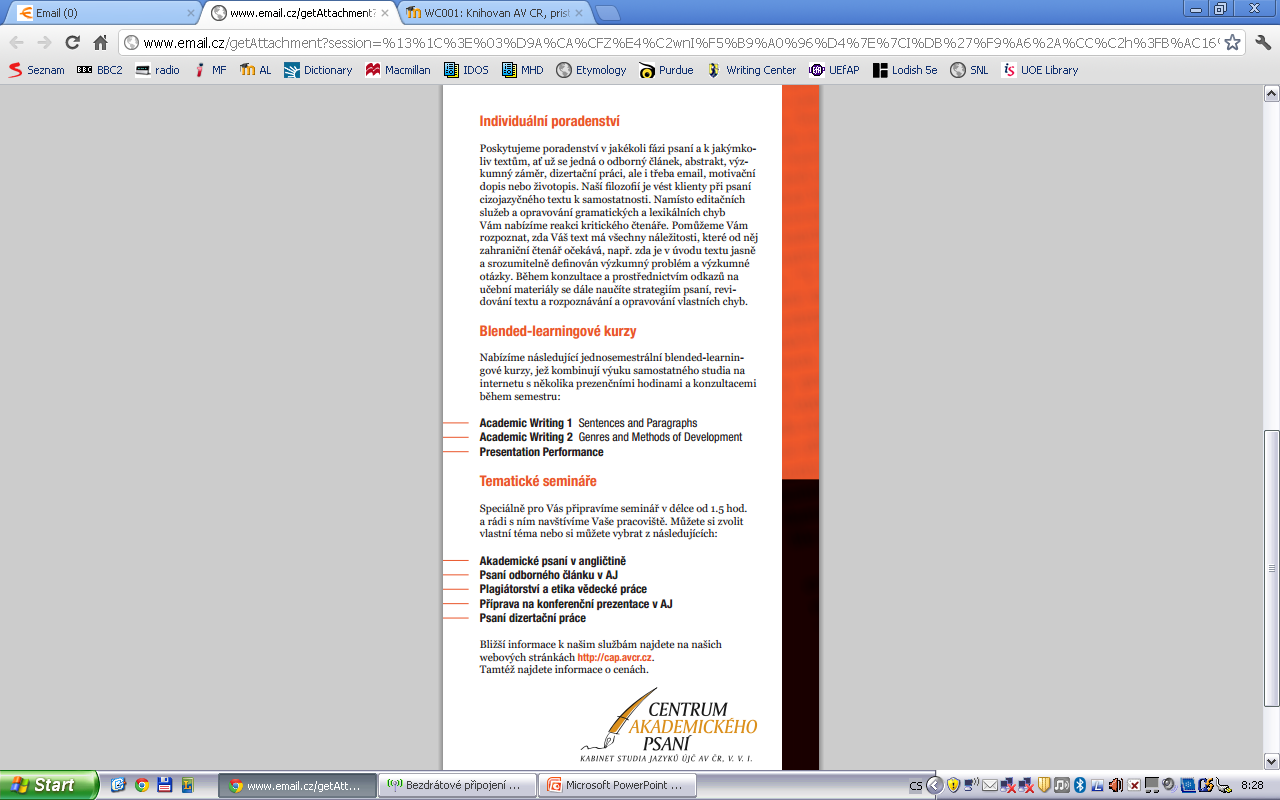 INSERT COMMAS IF NECESSARY

1. Experts agree that neither sex is more intelligent than the other.
2. It was a thrilling experience to meet the author of the book that we had been reading all semester.
3. It is necessary that each salesperson work longer hours.
4. A medical computer is a machine that analyzes the results of laboratory tests and electrocardiograms.
5. He thinks that further research will prove that eating richly spiced foods can have long-term effects.
6. Whether the professor will reschedule the exam is uncertain. 
7. Kuwait which is a small country in the Middle East is in first place.
8. She does not know when he arrived. 
9. The sun which in 40 minutes can produce enough solar energy to meet humankind’s needs for a year is one of Earth’s potential sources of power.
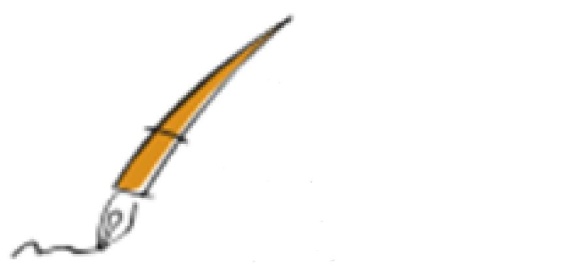